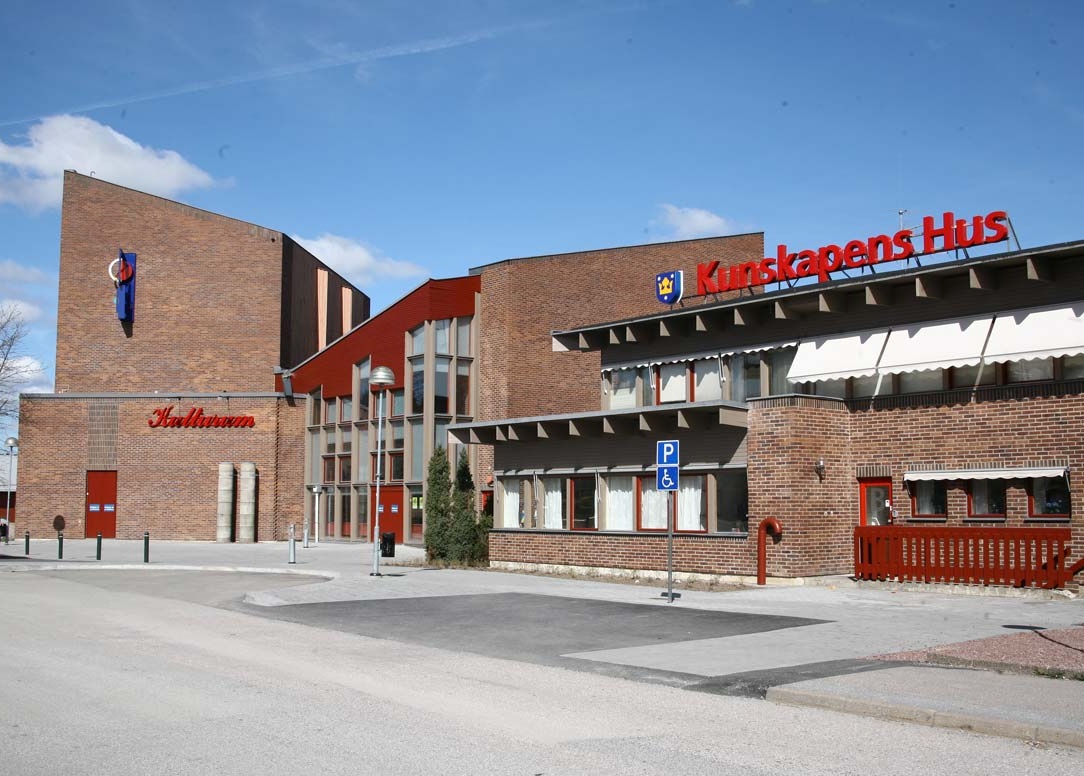 Om Arlandalektionen och heltidsmentorskapet
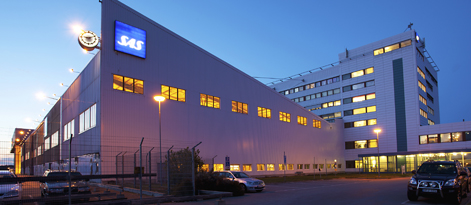 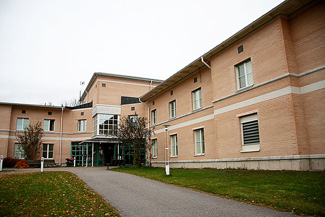 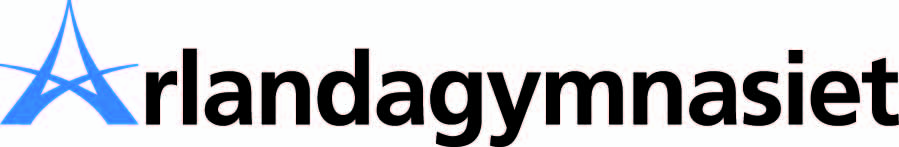 2023-02-10
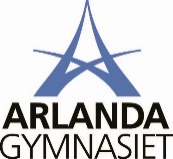 Tre skolenheter	ca 1200 elever
Enhet 2
Introduktions-program
 
Gymnasiesärskola
Enhet 1
Högskole-
förberedande 
program
Ekonomi
Samhällsvetenskap
Natur
Teknik
Enhet 3
Yrkesprogram
Flygteknik
Fordon- och transport
Handel
Barn och fritid
Vård och omsorg
Elever - kön
Arlandalektionen - bakgrund
2019 fick vi uppdraget från kommunfullmäktige att ta fram en gemensam lektionsstruktur på Arlandagymnasiet

En konsult anlitades och arbetade med skolledning, förstelärare och lärarkollegiet under året för att få fram en pedagogisk modell inklusive en lektionsstruktur

Det resulterade i Arlandagymnasiets pedagogiska modell och Arlandalektionen

Lektionsstrukturen har även applicerats med en egen variant på komvux och en digital variant under pandemins fjärrundervisning
Arlandagymnasiets pedagogiska modell
Pedagogiska utgångspunkter för hög kvalitet i undervisningen på skolan.

Målsättningar: Undervisning som skapar bästa möjliga förutsättning för likvärdighet, trygghet, studiero och att samtliga elever når målen för sin utbildning, samt en god arbetsmiljö för lärarna. ​

Effekter: Eleverna upplever trygghet och studiero, de är närvarande och deras prestationer höjs.​
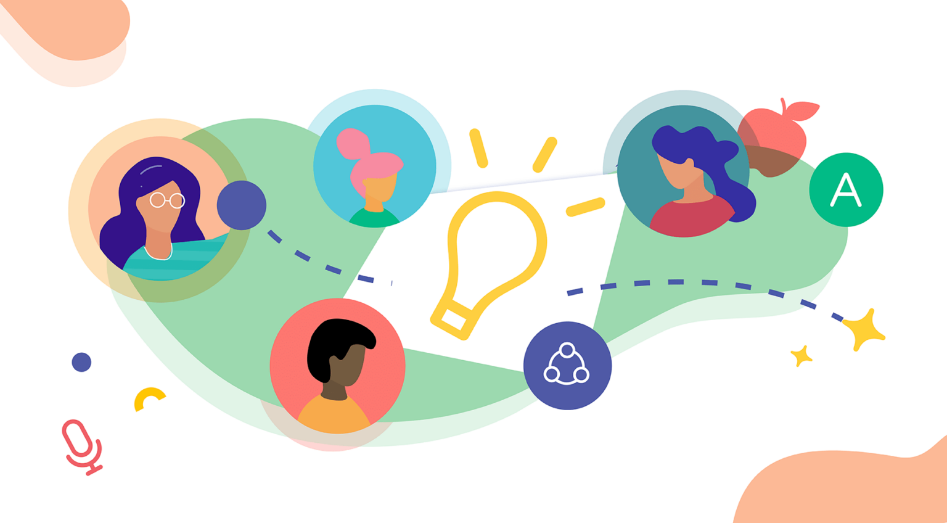 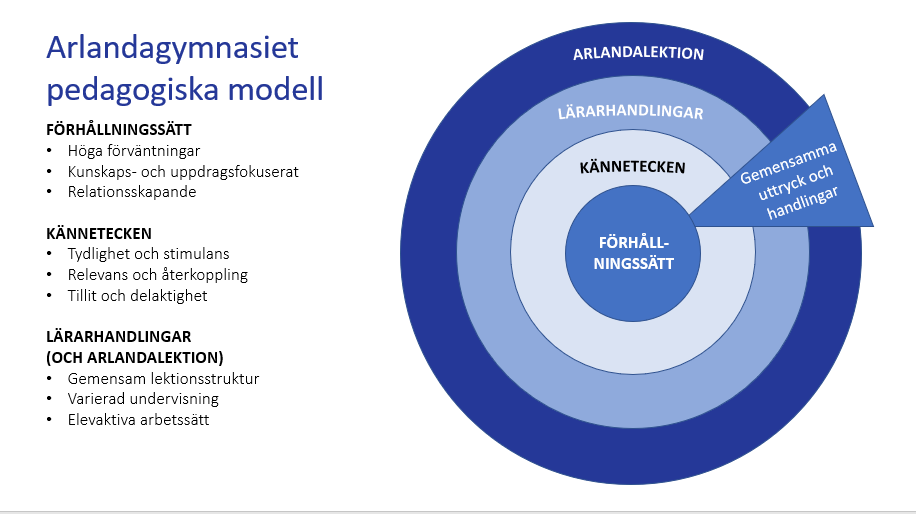 Arlandalektionen En gemensam struktur kring:
Perspektiv från elever och lärare
Ökad studiero
Tydlighet – förutsebarhet som gynnar alla men särskilt de som behöver extra anpassningar
Gemensam referensram för alla på skolan
En plattform för pedagogisk vidareutveckling och diskussion i kollegiet
Mentorskap i skolan
Alla elever i gymnasieskolan och gymnasiesärskolan ska ha en mentor
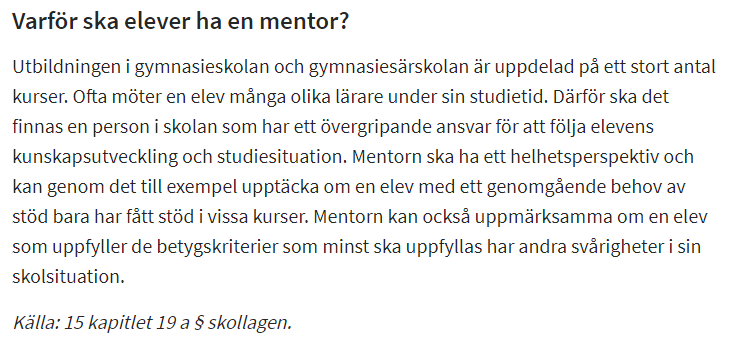 [Speaker Notes: Syftet är att det ska finnas en person i skolan som har ett övergripande ansvar  för att följa elevens kunskapsutveckling och studiesituation

Det kan finnas utmaningar för en lärare som har mentorskap som en mindre del av sin tjänst att mäkta med]
Heltidsmentorer
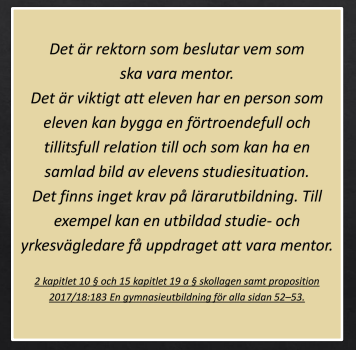 Ca 20 st heltidsmentorer på Arlandagymnasiet 
Olika bakgrund: lärare, SYV, socionom, hälsopedagog
100% tjänst = mentor för tre-fyra klasser
Veckovis möten med andra mentorer med rektor som samordnar
Deltar på EHT varje vecka
Tillhör arbetslag på programmen
Vad gör en heltidsmentor?
ELEVINFLYTANDE OCH RELATIONSSKAPANDEMentorstid, korridorshäng, besöka lektioner, klassråd, programråd, skolkonferens
SAMTALUtvecklingssamtal, planeringssamtal, uppföljningssamtal, stödsamtal. Hjälp att få hem, skola och fritid att fungera
KLASSNIVÅJobbar med klassen för god studiemiljö, trygghet, hög måluppfyllelse, hög andel elever med examen, få avhopp. Jobbar aktivt med plan mot kränkande behandling
SYFTEHa en övergripande bild av elevens kunskapsutveckling och studiesituation, stödja elevens utveckling mot att bli vuxen
”SPINDEL I NÄTET”Länk mellan elev och lärare, rektor, elevhälsa, vårdnadshavare samt eventuella externa kontakter
INDIVIDNIVÅElevernas studiesituation (t.ex. studieplan,  närvaro/CSN, fysisk och psykosocial hälsa, studieresultat) men även studieteknik, personlig utveckling och mål
ELEVHÄLSANärvarar på EHT veckovis, hjälper till vid utredningar, åtgärdsprogram och extra anpassningar
Fördelar med heltidsmentorskap
En person som har övergripande bild av studiesituationen 
Goda förutsättningar för relationsskapande och förtroendeskapande arbete gentemot elever
Underlättar för skolledning att vara informerade om elevernas skolgång 
Underlättar effektivare kontaktvägar mot elevhälsan
Samarbetet mellan hem och skola blir tydligare
Möjligheter till synergieffekter då dessa kan fungera som SYV och mentorer i samma tjänst (Arlandagymnasiet har sju st SYV)
Frigör lärare till att istället ha fler kurser/mer undervisning 
Systematisk kvalitetsarbete underlättas då varje elevs studiegång följs nära
Storsthlms-enkäten
Storsthlms-enkäten
Storsthlms-enkäten
Högre andel klarar gymnasiet
Tack för visat intresse!